Extending Visualization Algorithms to Include Uncertainty
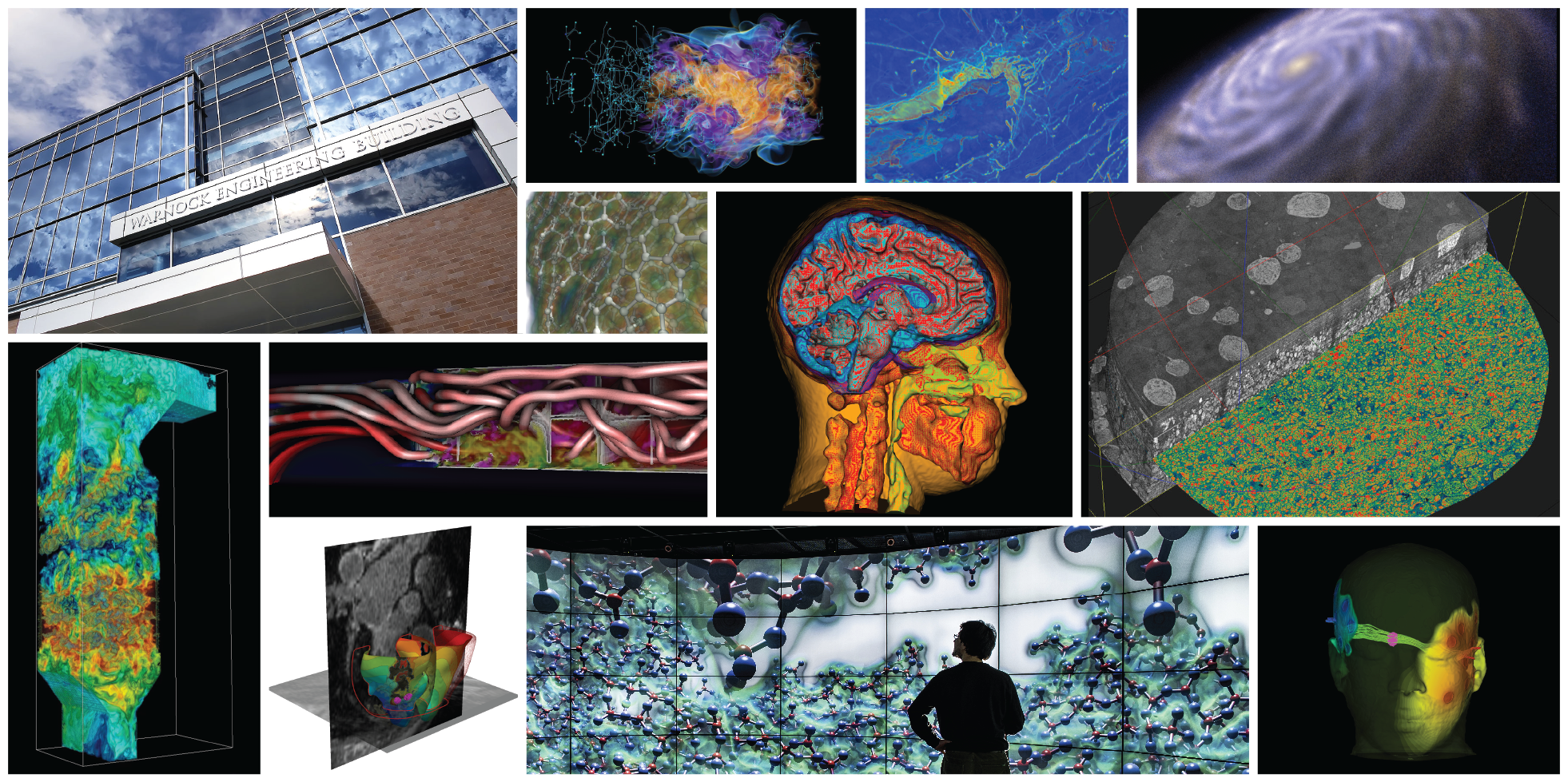 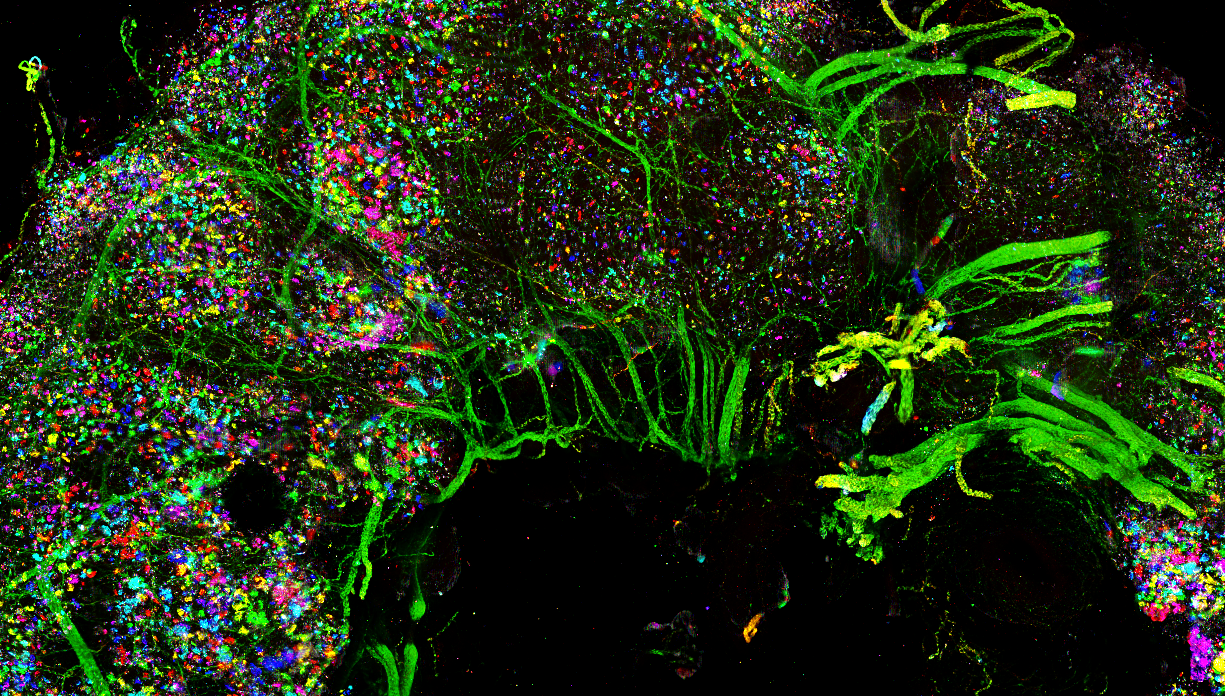 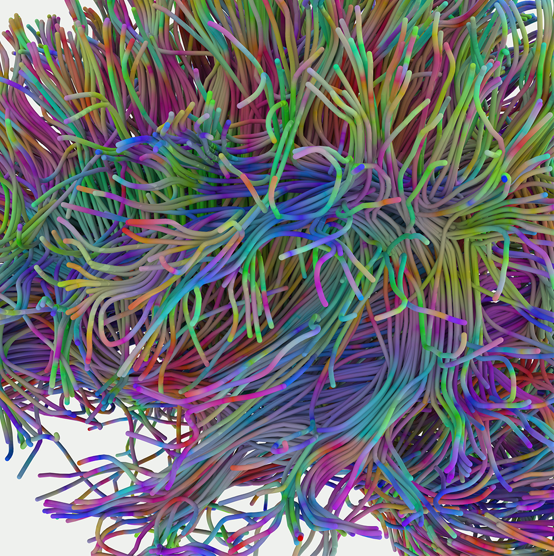 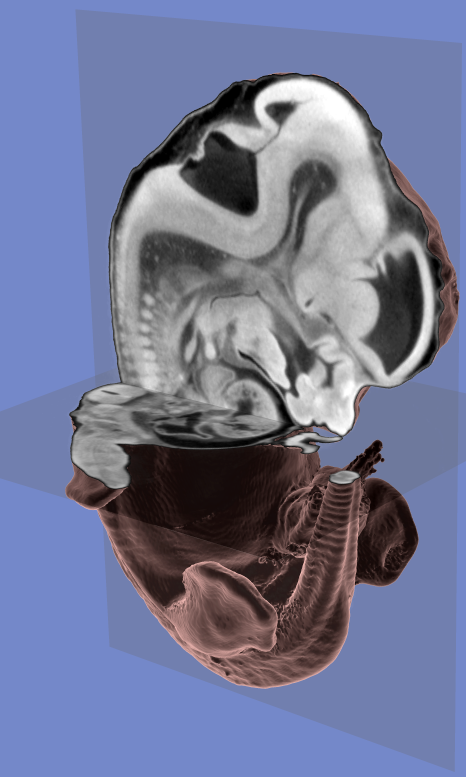 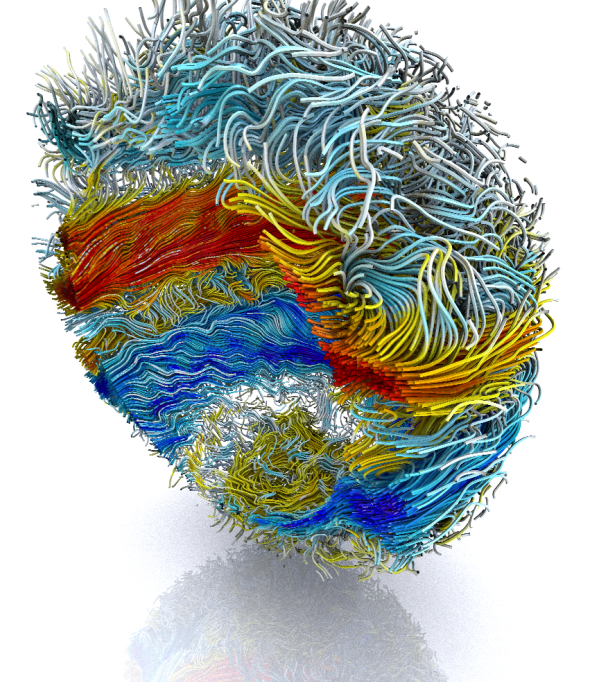 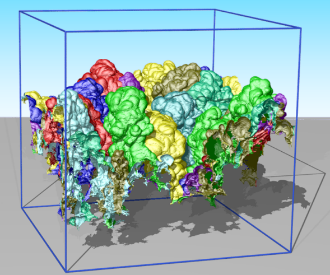 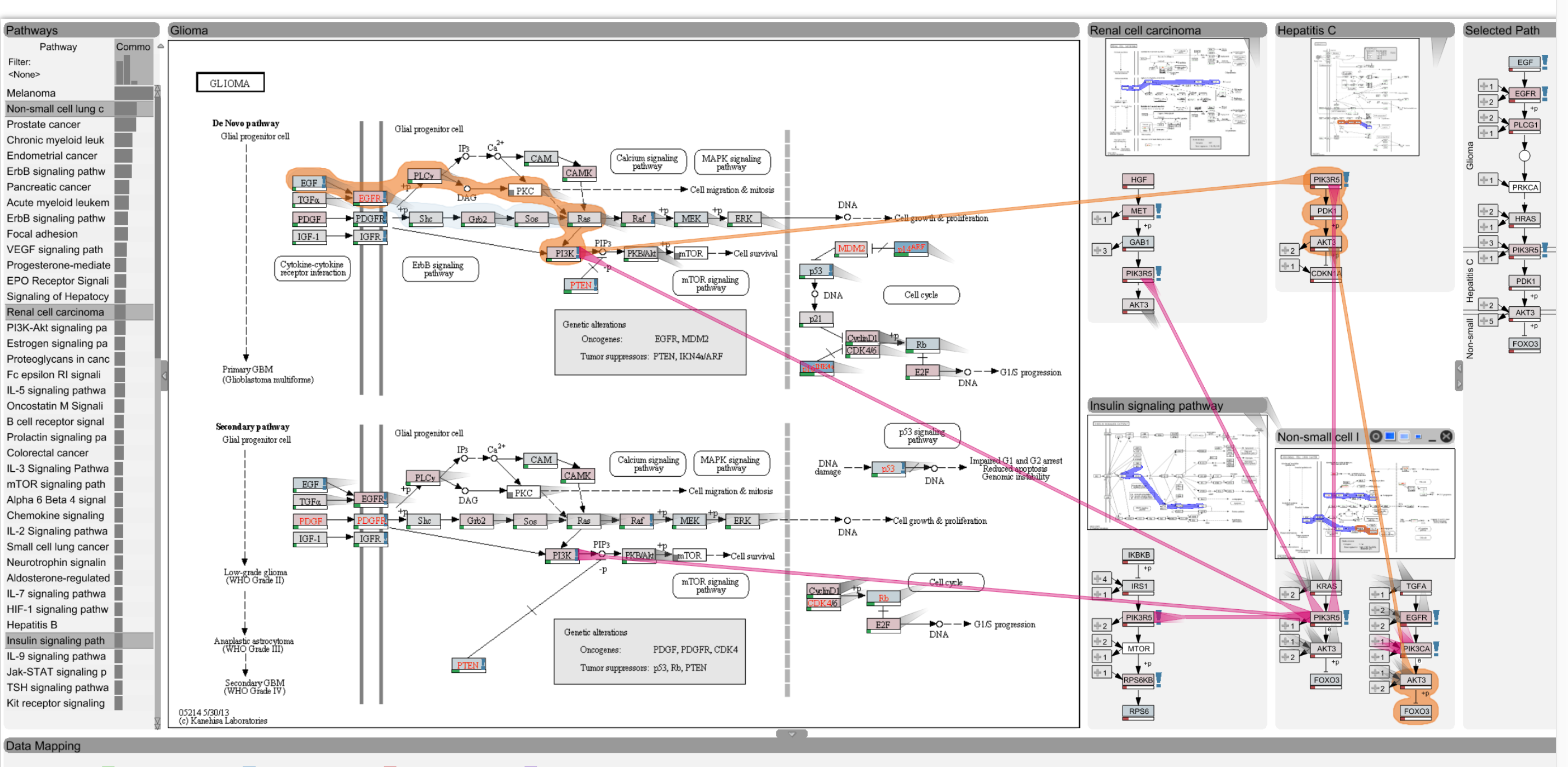 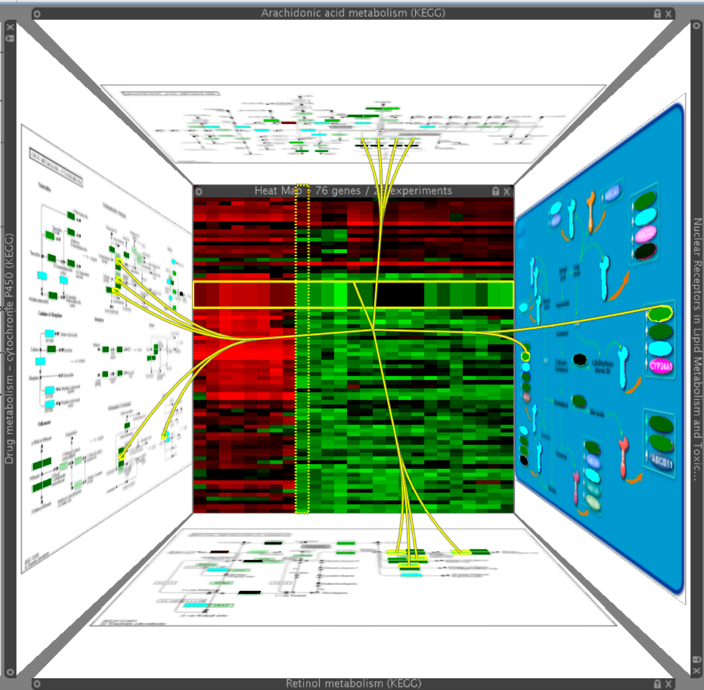 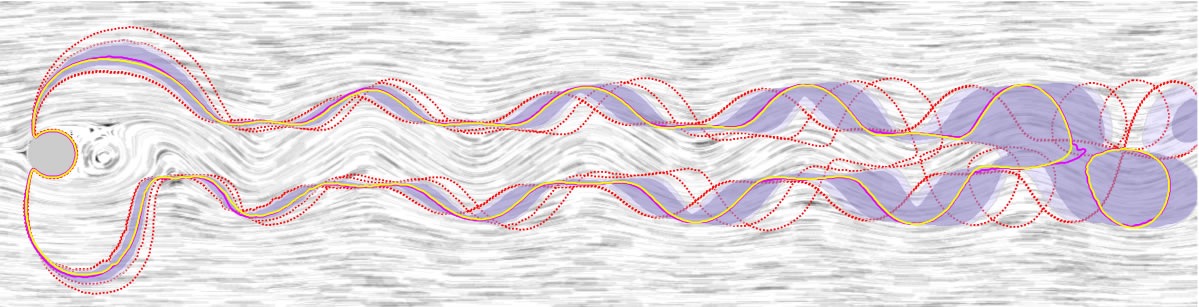 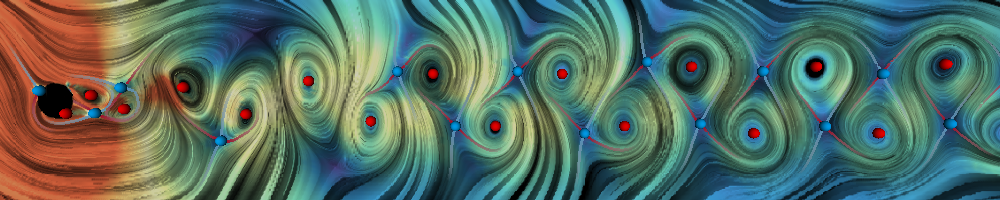 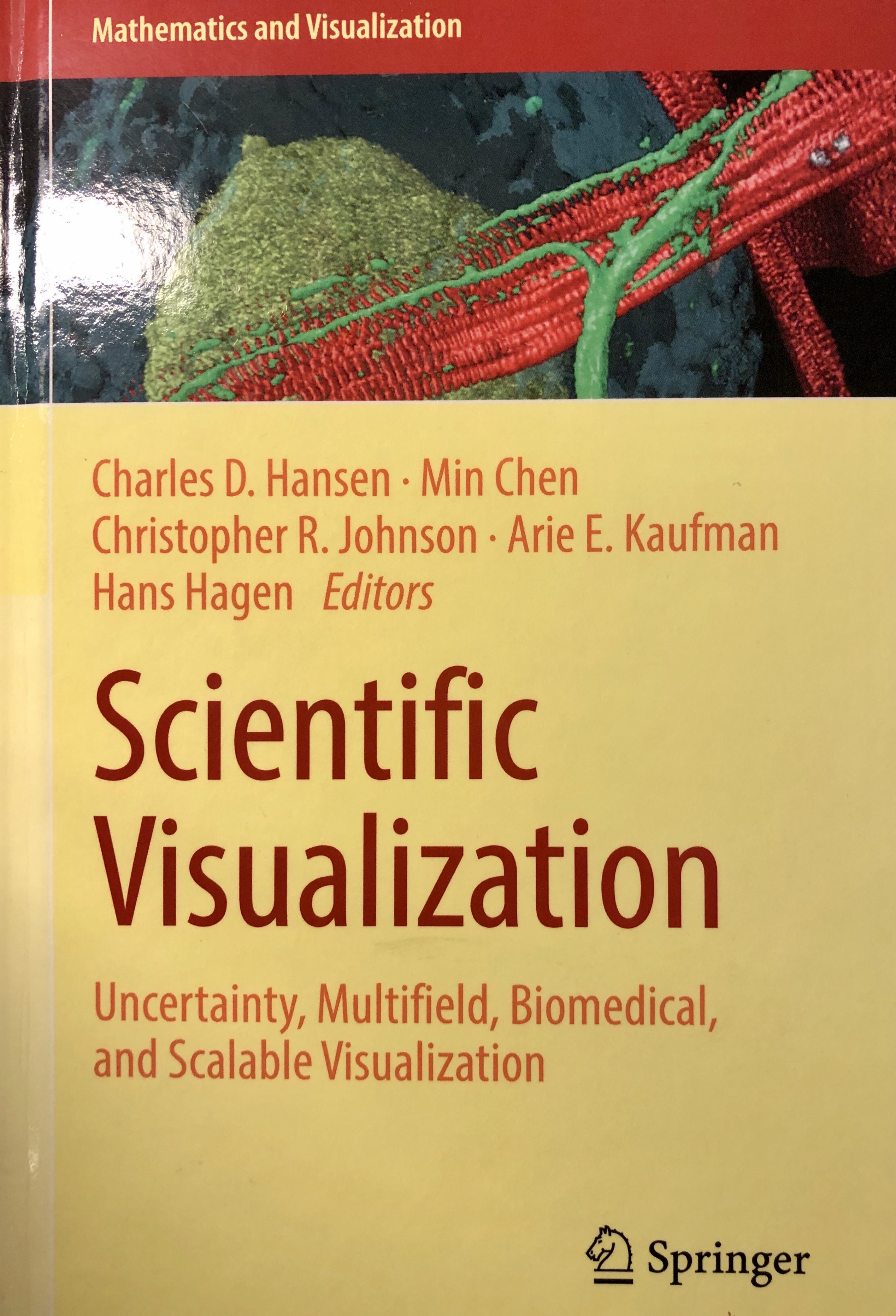 G.P. Bonneau, H.C. Hege, C.R. Johnson, M.M. Oliveira, K. Potter, P. Rheingans, T. Schultz. “Overview and State-of-the-Art of Uncertainty Visualization,” In Scientific Visualization: Uncertainty, Multifield, Biomedical, and Scalable Visualization, Edited by M. Chen and H. Hagen and C.D. Hansen and C.R. Johnson and A. Kauffman, Springer-Verlag, pp. 3-27. 2014. 
M.G. Genton, C.R. Johnson, K. Potter, G. Stenchikov, Y. Sun. “Surface boxplots,” In Stat Journal, Vol. 3, No. 1, pp. 1-11. 2014. 
K. Potter, P. Rosen, C.R. Johnson. “From Quantification to Visualization: A Taxonomy of Uncertainty Visualization Approaches,” In Uncertainty Quantification in Scientific Computing, IFIP Series, Vol. 377, Springer, pp. 226-249. 2012. 
K. Potter, A. Wilson, P.-T. Bremer, D. Williams, C. Doutriaux, V. Pascucci, C.R. Johnson. “Ensemble-Vis: A Framework for the Statistical Visualization of Ensemble Data,” In Proceedings of the 2009 IEEE International Conference on Data Mining Workshops, pp. 233-240. 2009. 
C.R. Johnson, A.R. Sanderson. “A Next Step: Visualizing Errors and Uncertainty,” In IEEE Computer Graphics and Applications, Vol. 23, No. 5, pp. 6-10. September/October, 2003.
Uncertainty Visualization
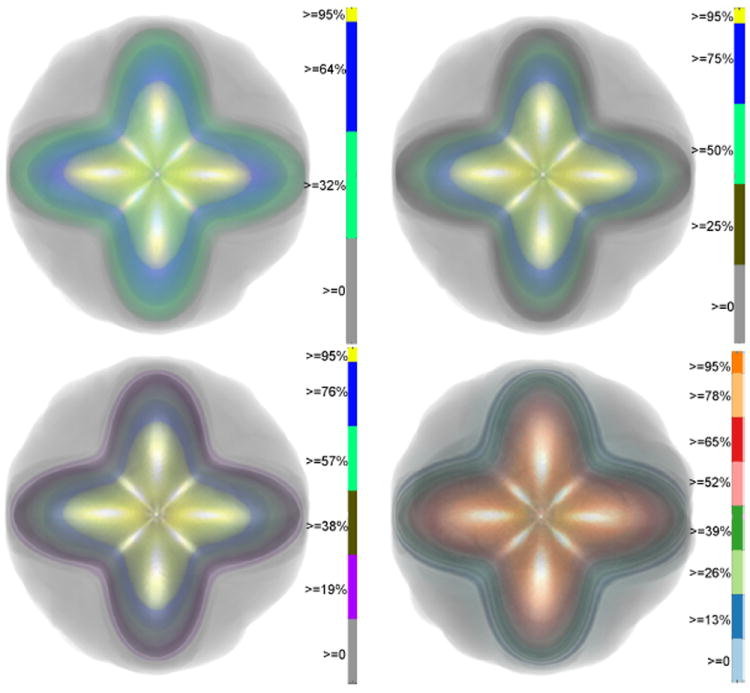 When is the last time you’ve seen an error
bar on an isosurface?
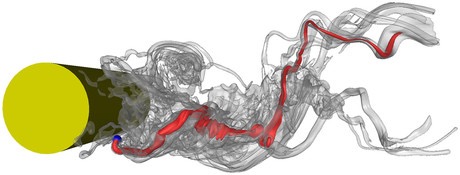 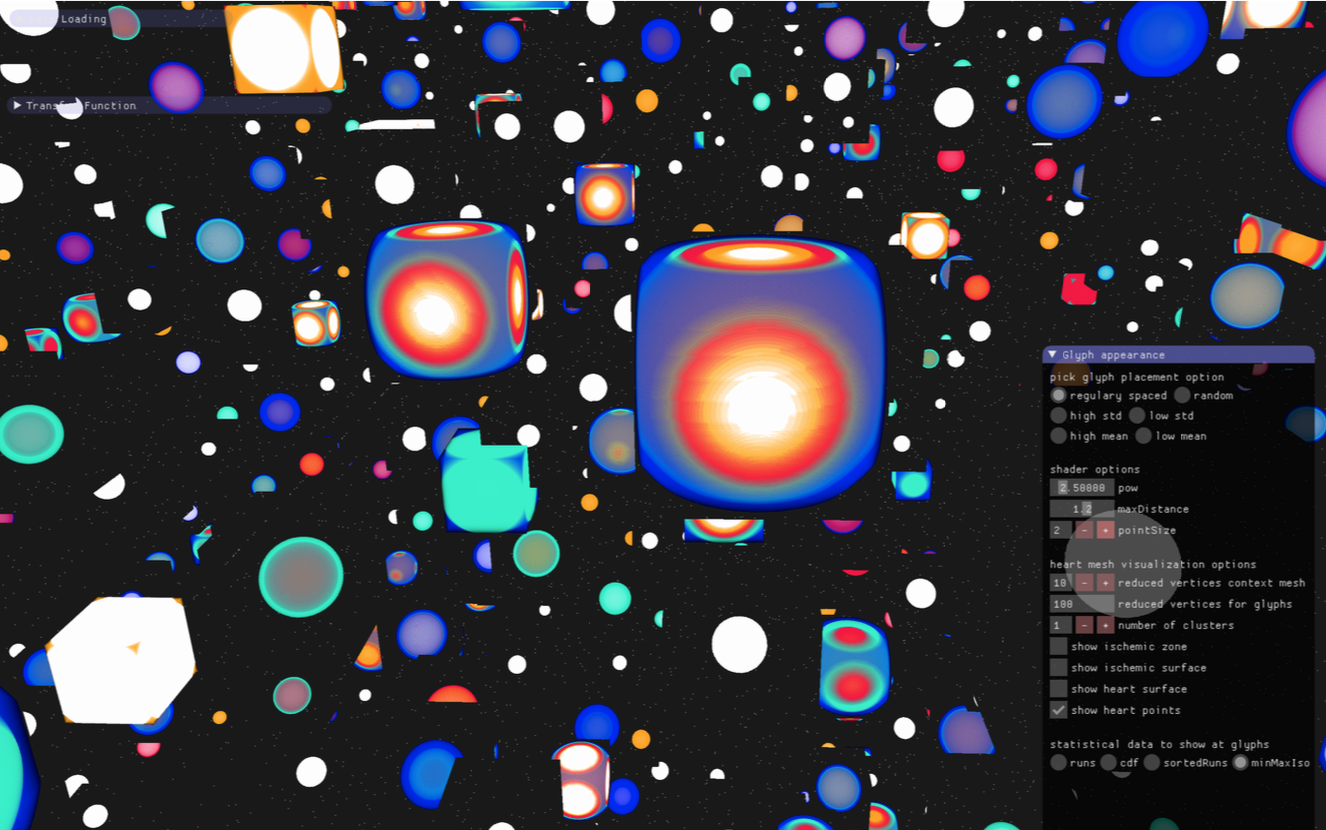 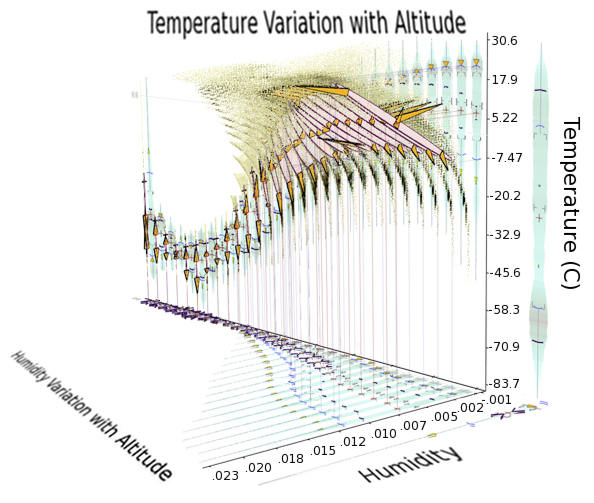 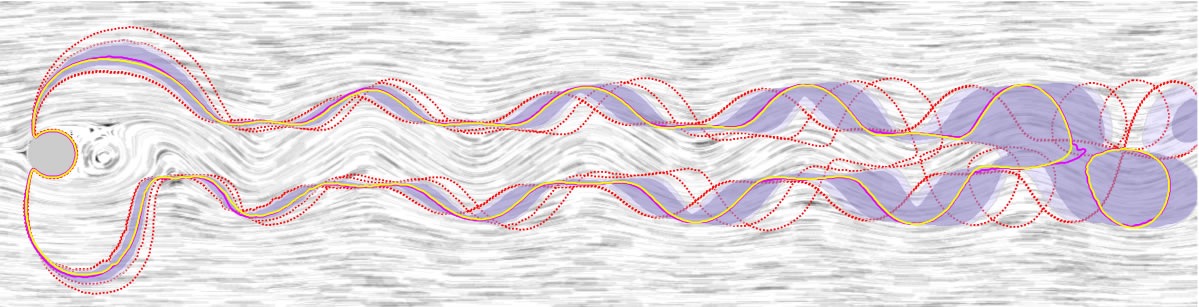 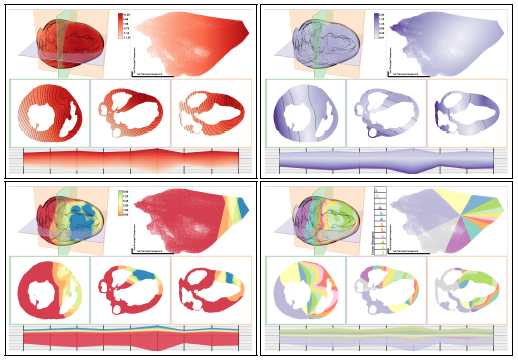 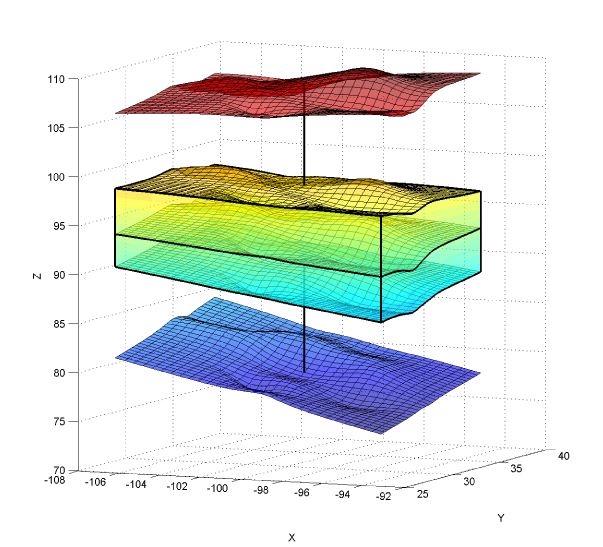 Contour and Surface Box Plots
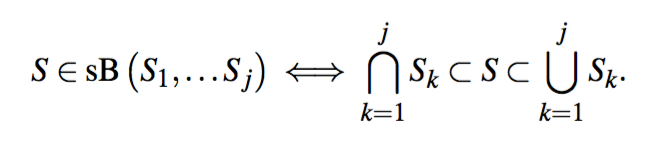 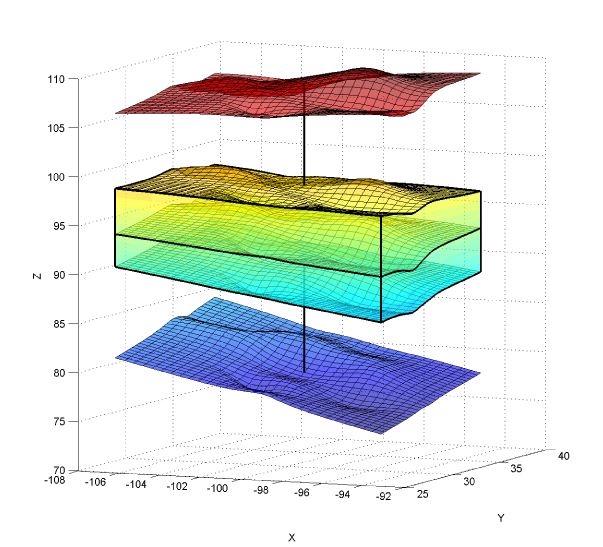 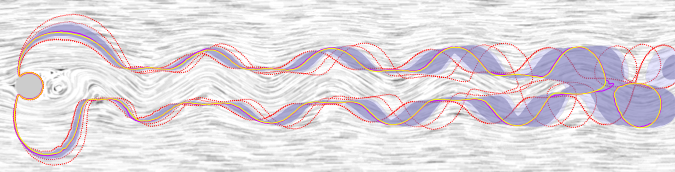 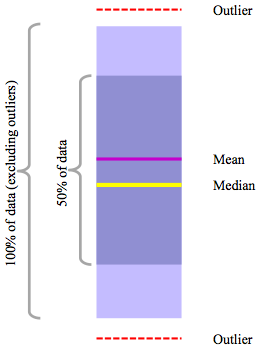 Whitaker, Mirzargar, Kirby, IEEE Transactions on Visualization and Computer Graphics, Vol. 19, No. 12, pp. 2713--2722, 2013.
M.G. Genton, C.R. Johnson, K. Potter, G. Stenchikov, Y. Sun. “Surface boxplots,” In Stat Journal, Vol. 3, No. 1, pp. 1-11. 2014.
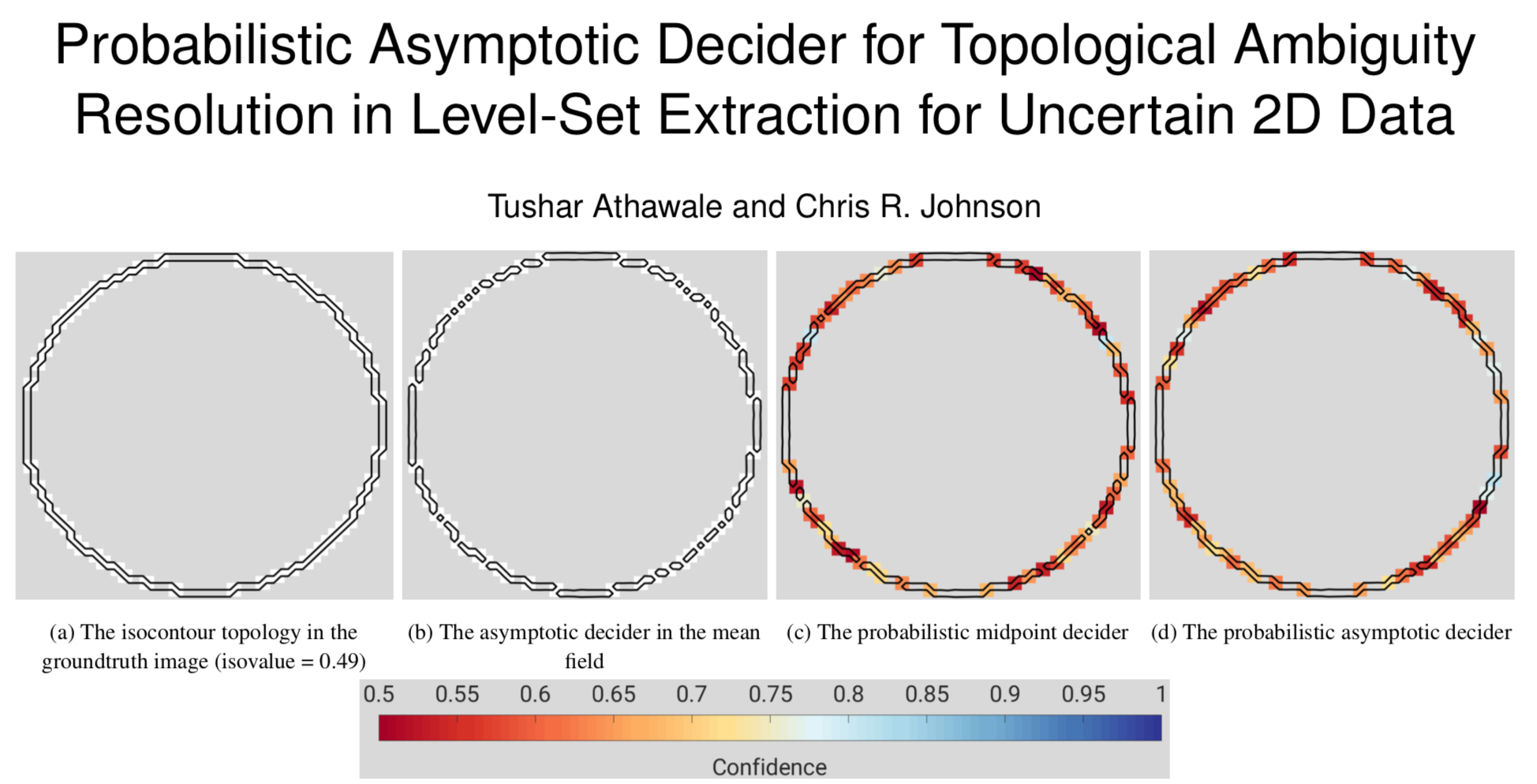 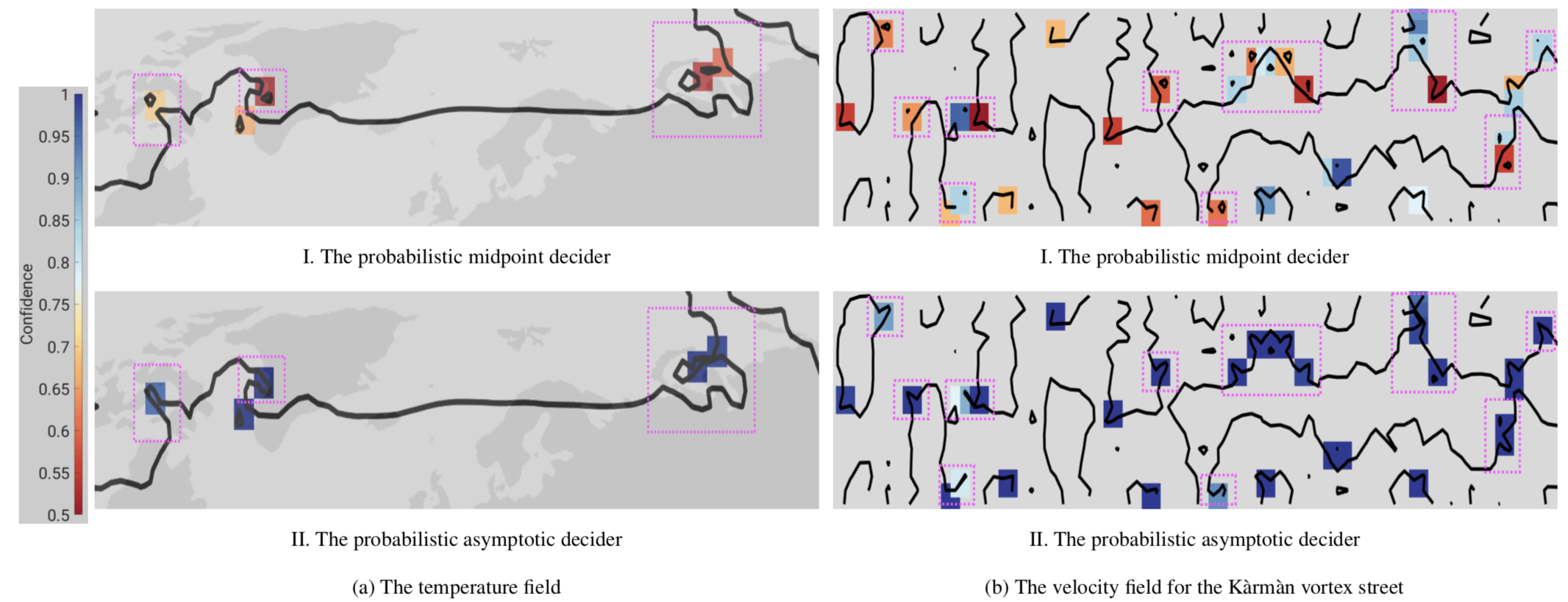 Uncertainty Visualization of the Marching Squares and Marching Cubes Topology Cases - VIS 2021
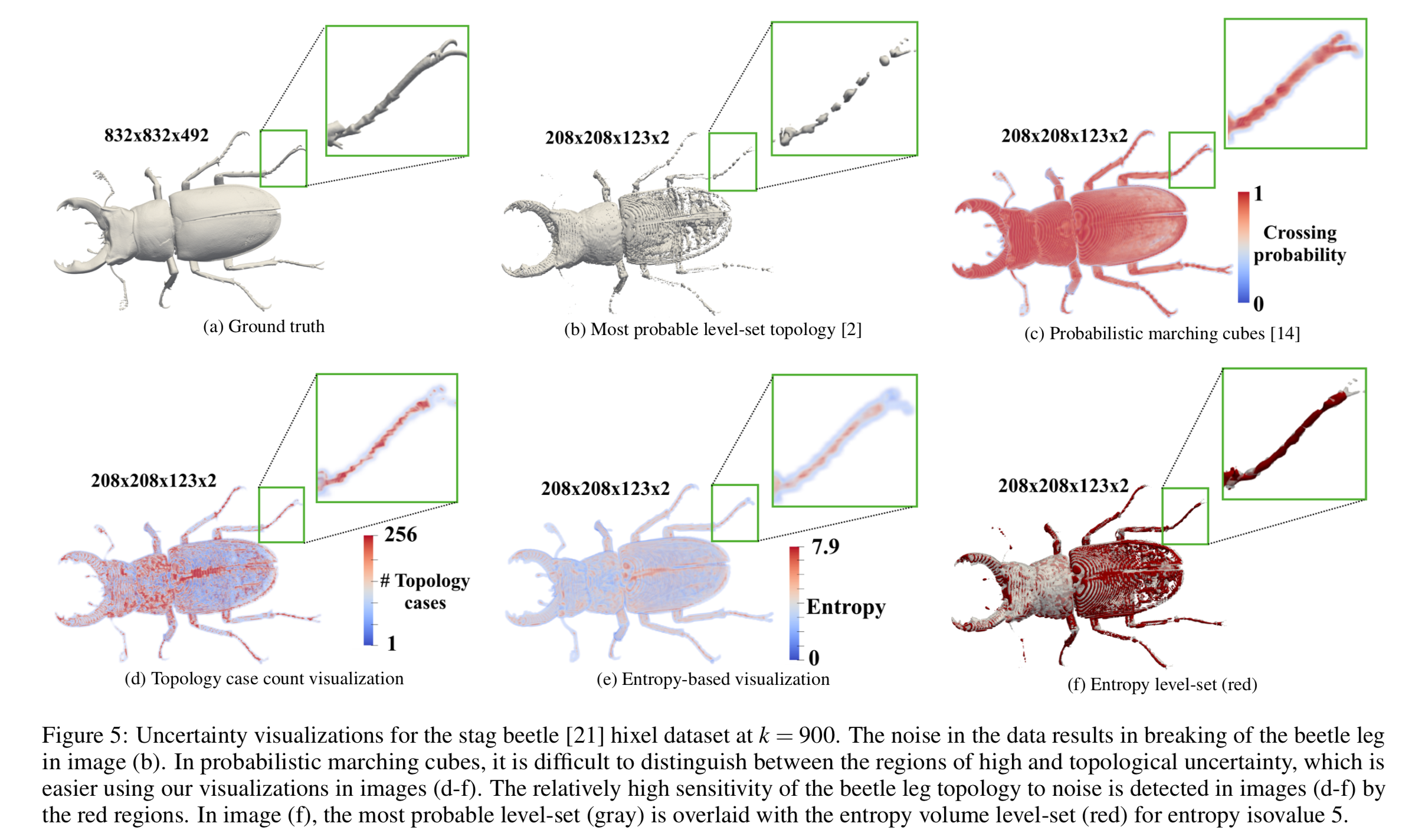 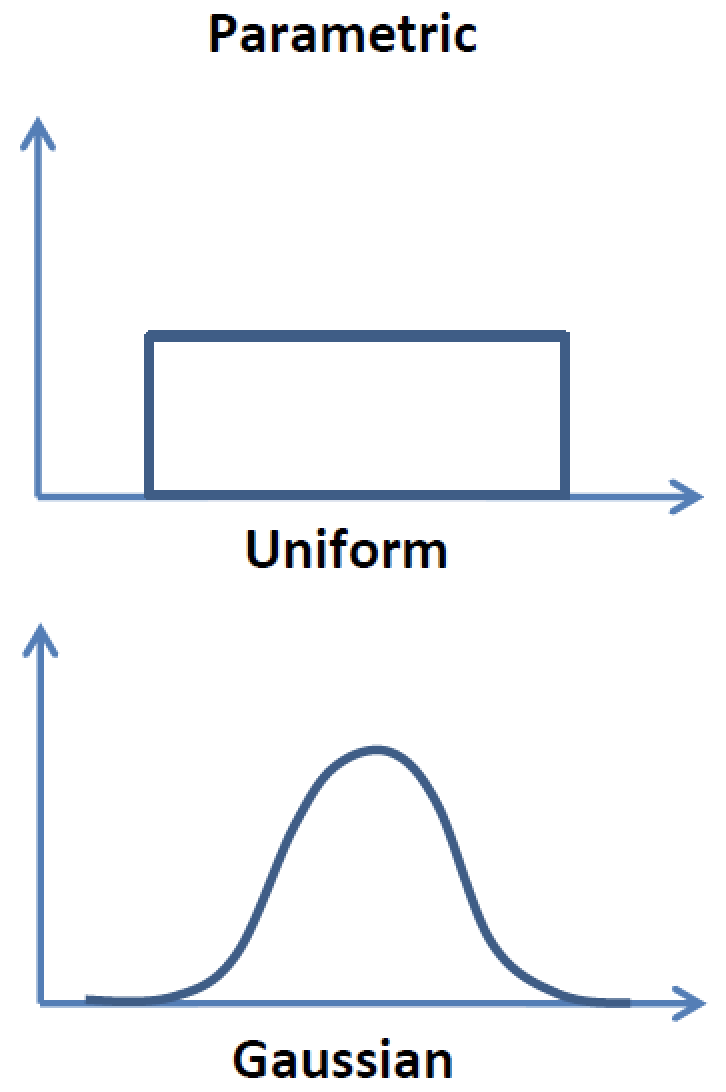 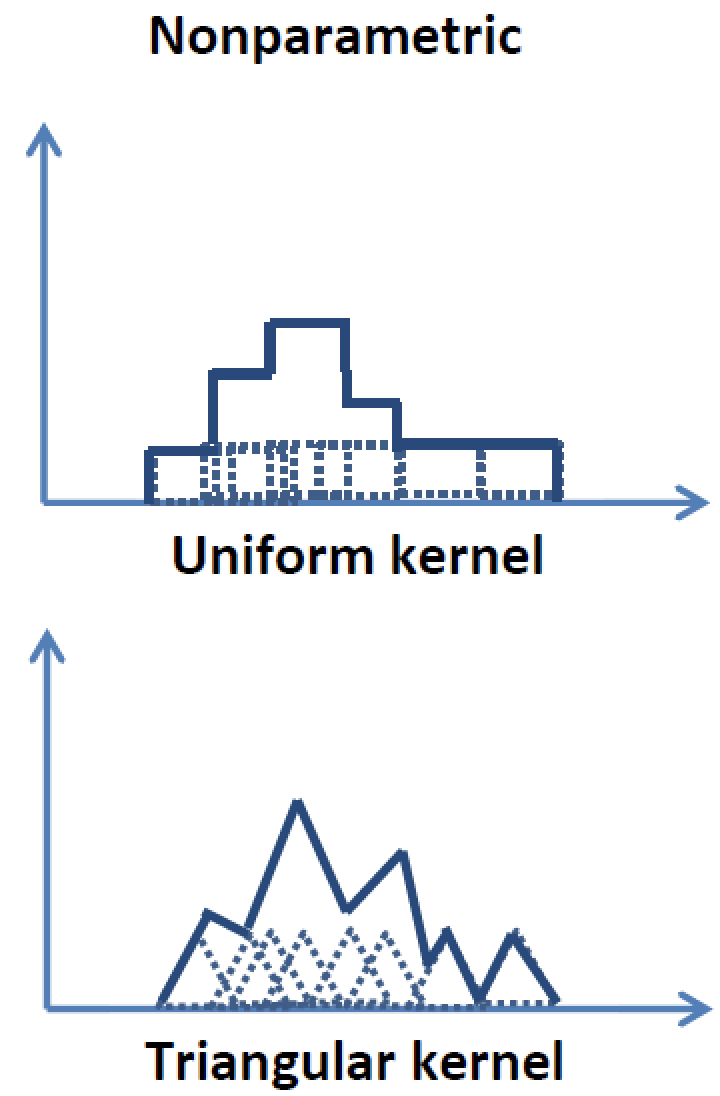 Models of Uncertainty
Ground truth:
Tangle function
mixed with noise
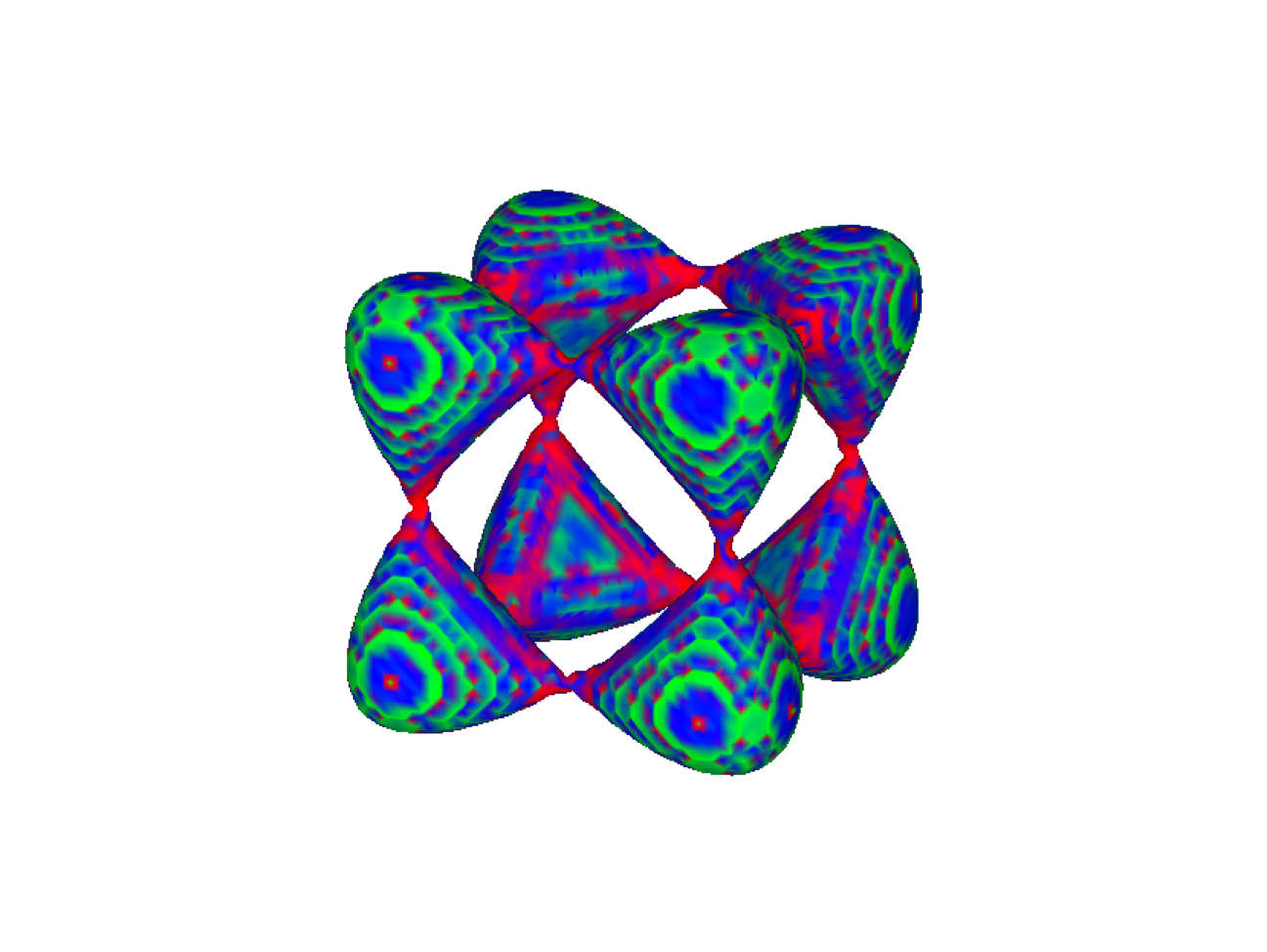 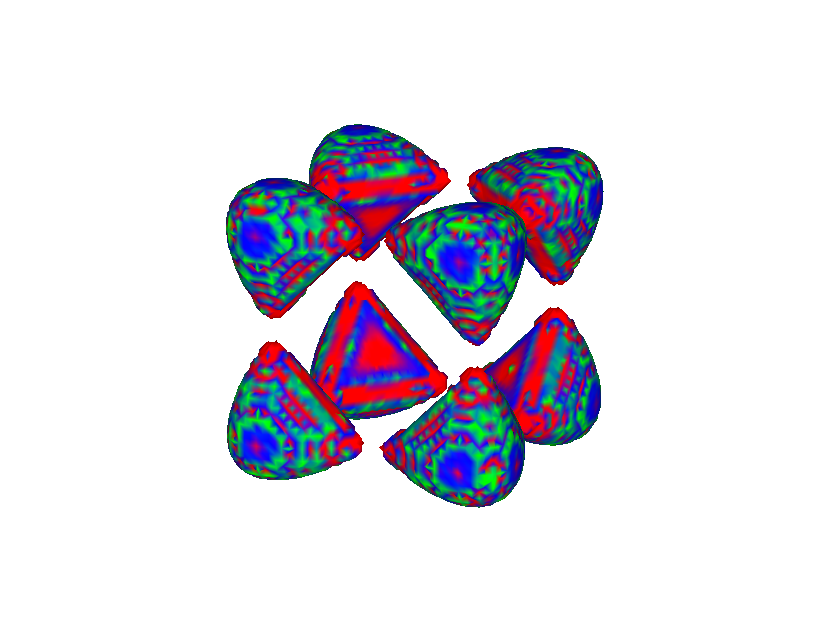 Nonparametric
Mean
Parametric
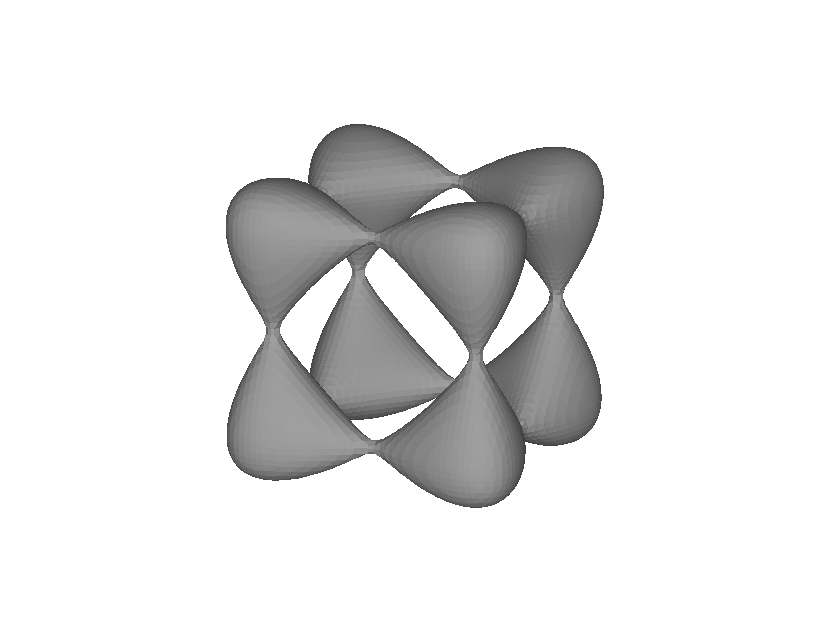 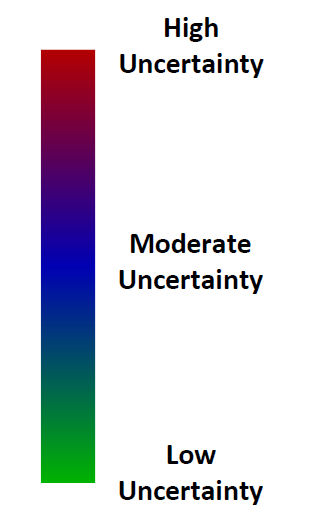 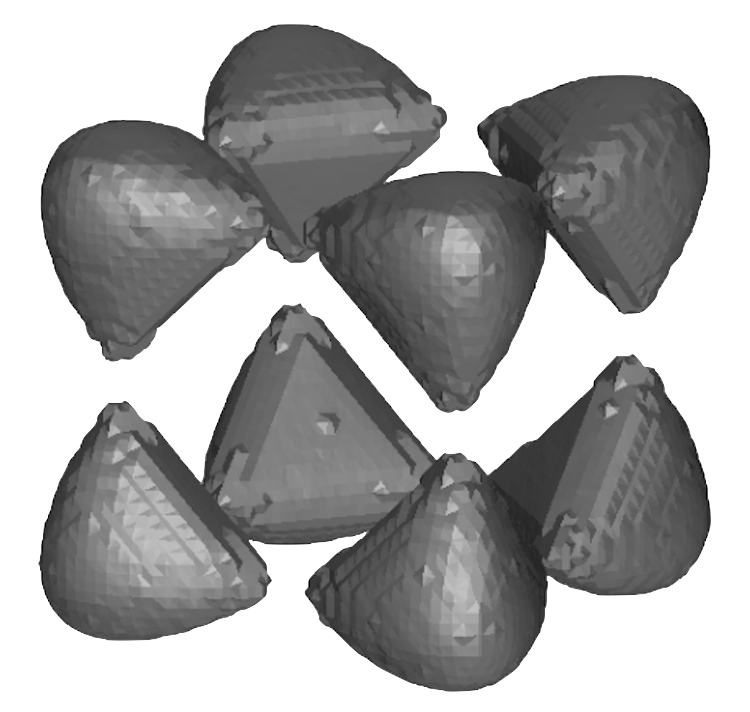 Two values per-voxel
(mean and width)
n representative samples
per-voxel (e.g., min, Q1, median, Q2, max)
One value per-voxel
Probabilistic marching cubes, [P  thkow et al., 2013];

Uncertainty-aware marching cubes [Athawale et al., 2015]
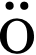 Volume Rendering With Nonparametric Statistics
Represent probability 
distribution using quantiles
Transfer 
function (TF)
Grid vertex
Color/opacity
PdfX
X
X
Intensity(x)
Integrate 
against
transfer
function
Quantile 
interpolation
Expected fragment color 
computation:
A single grid cell
Tangle Function (Qualitative Comparisons)
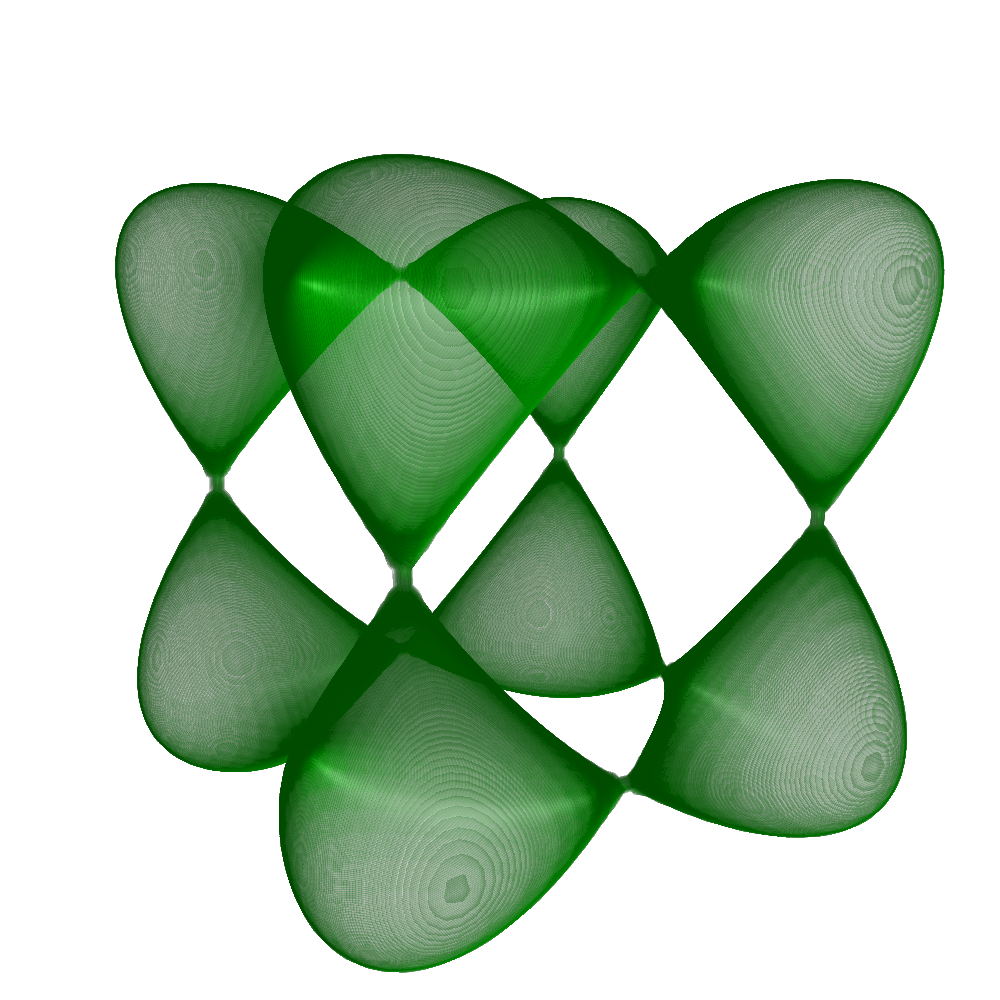 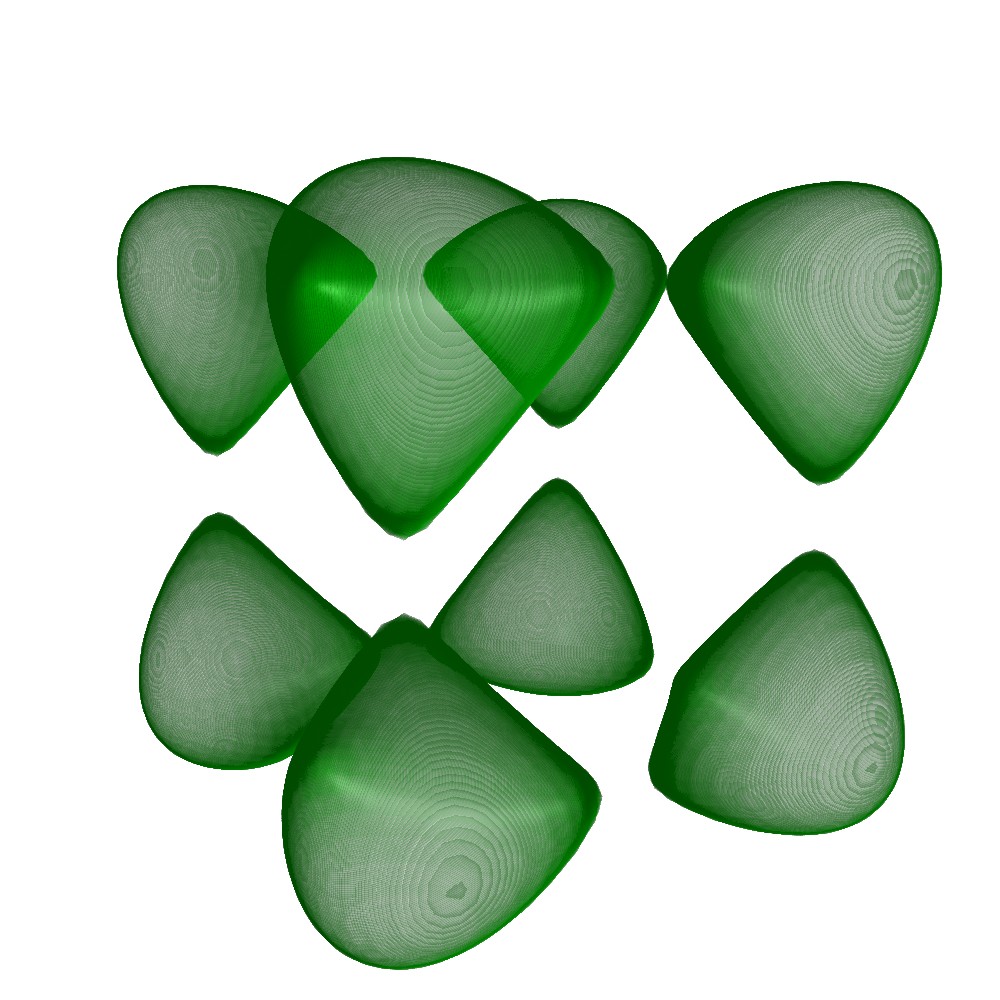 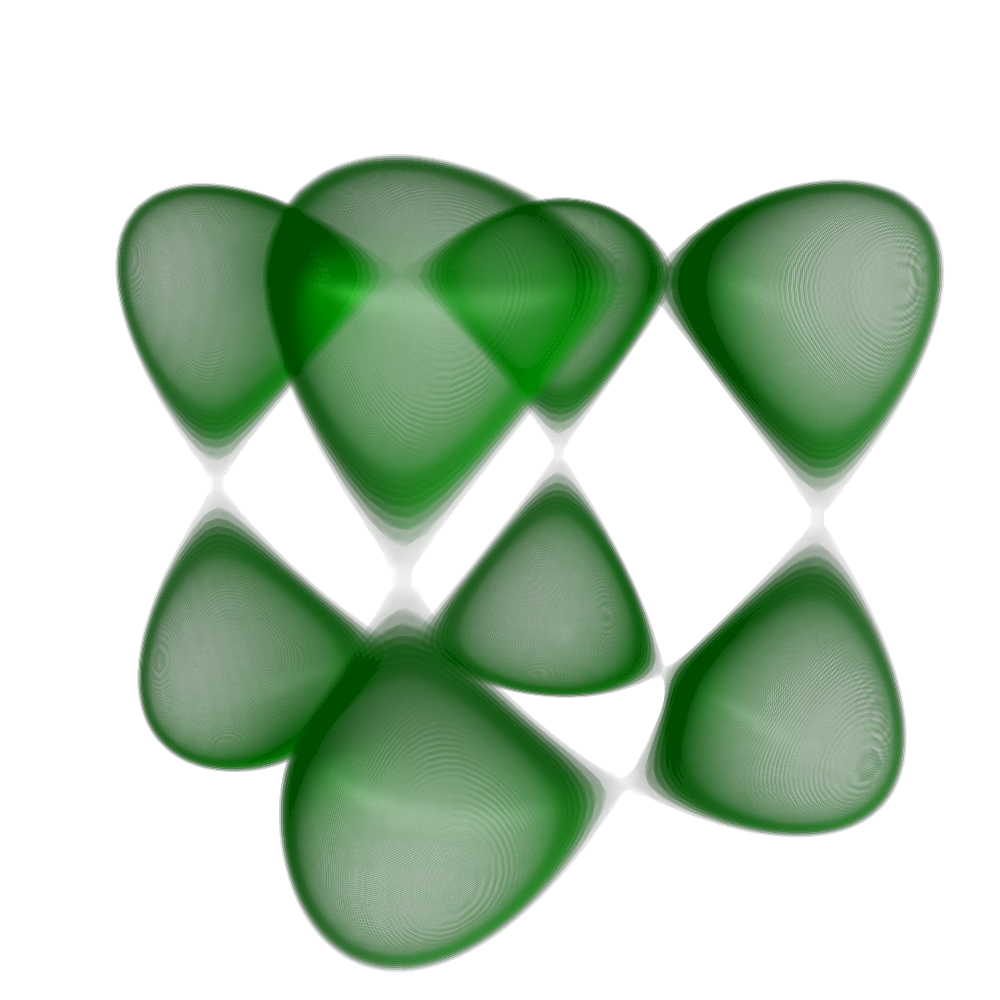 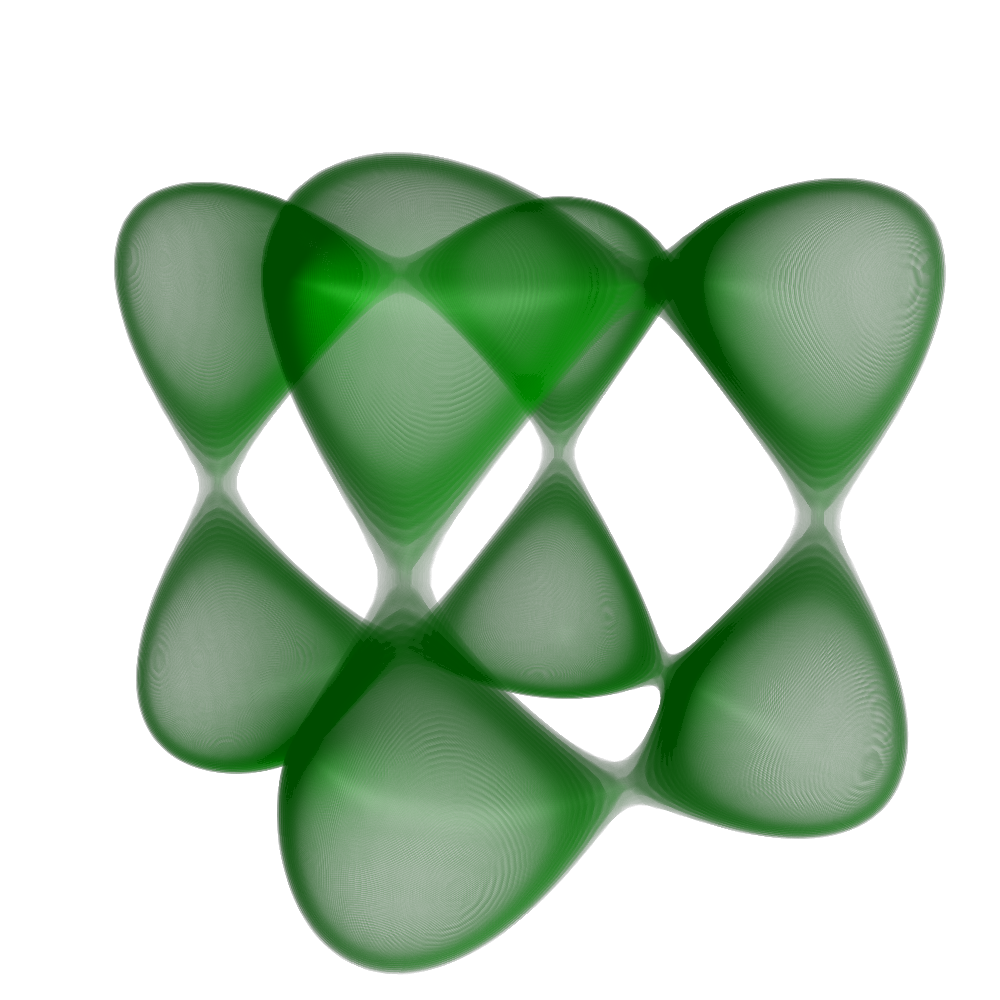 Ground truth
Gaussian
Uniform
Mean
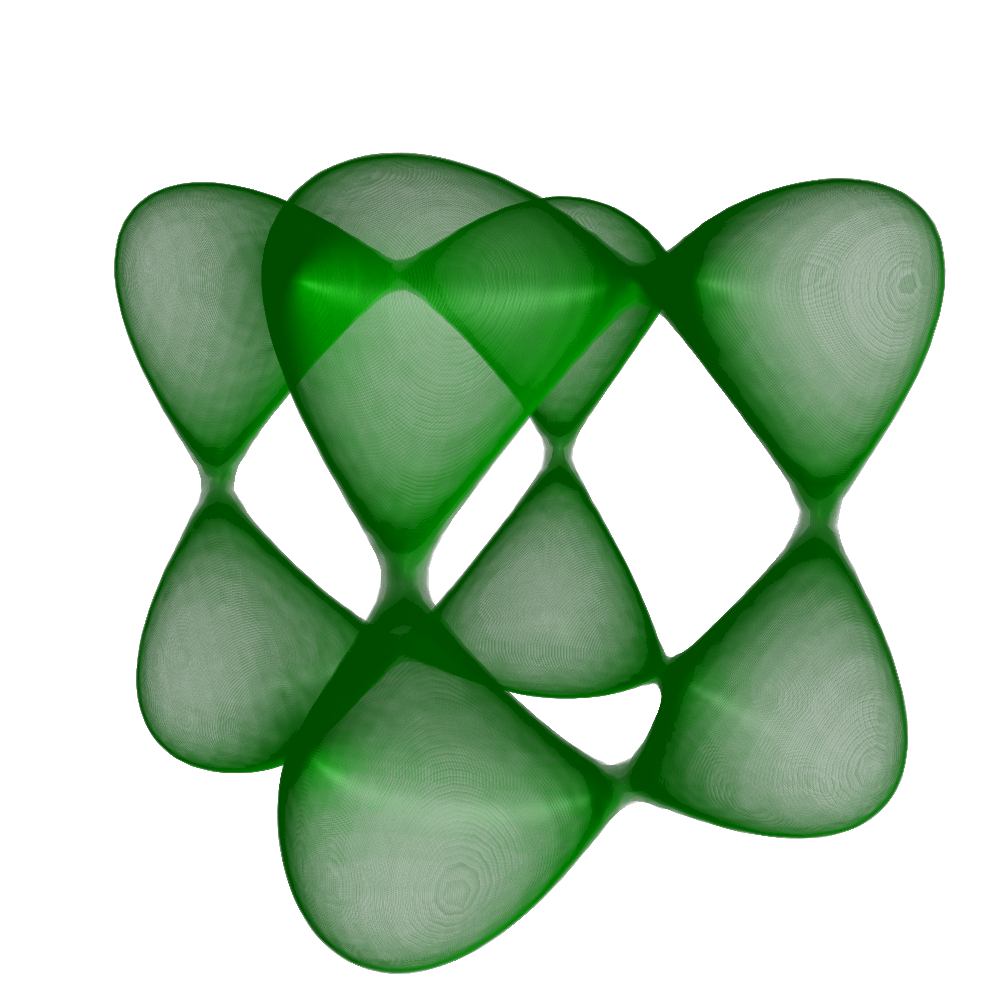 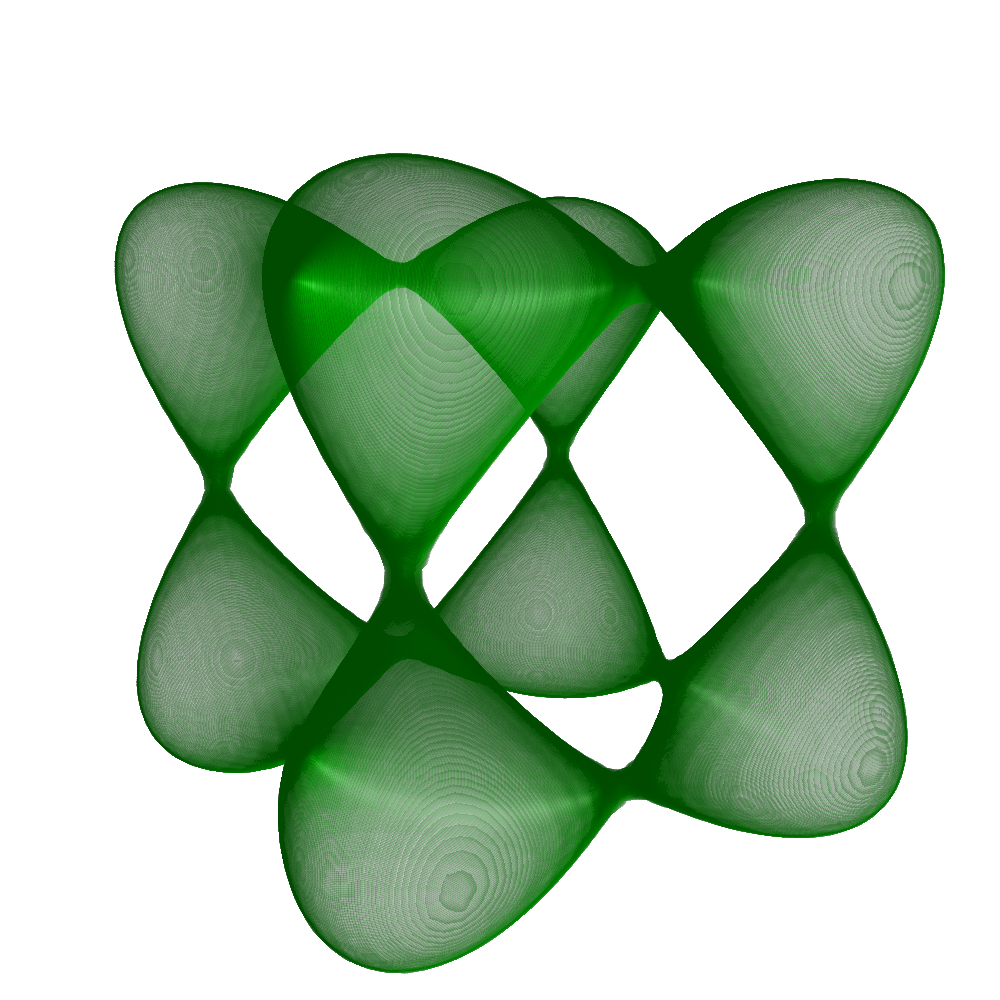 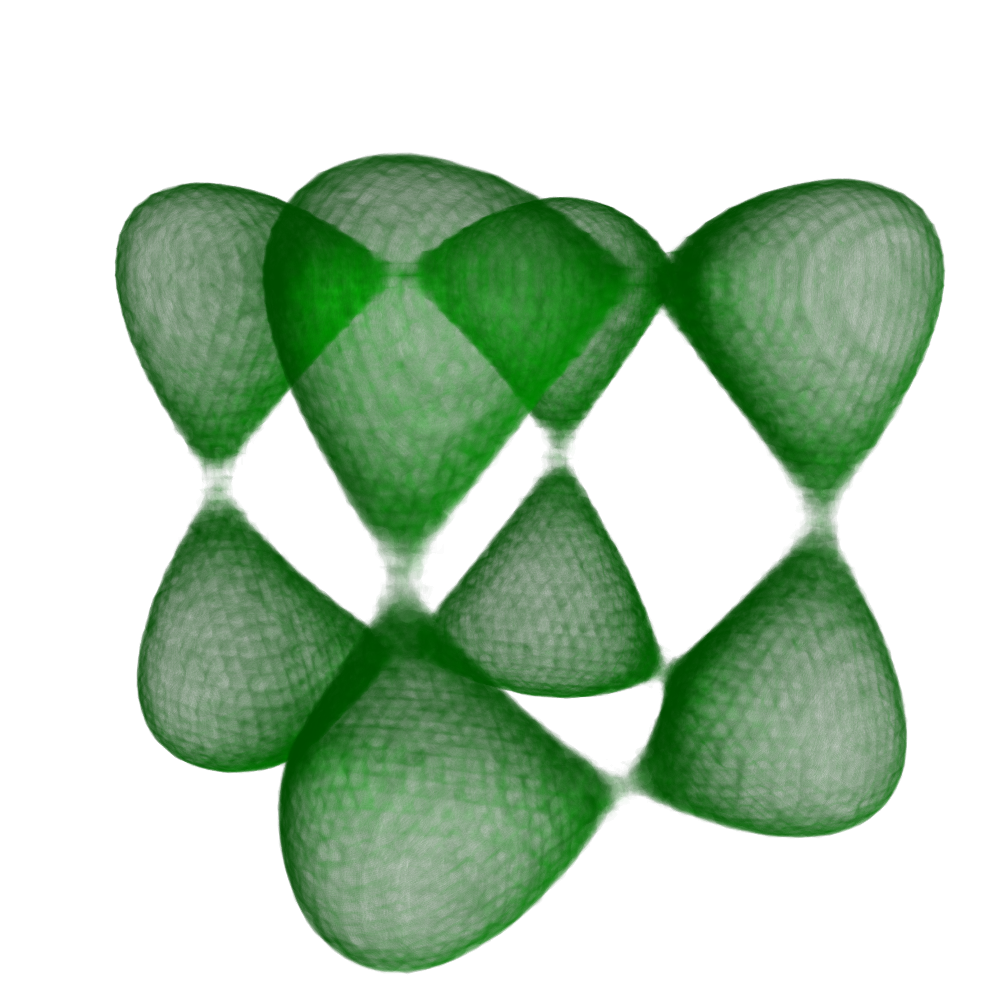 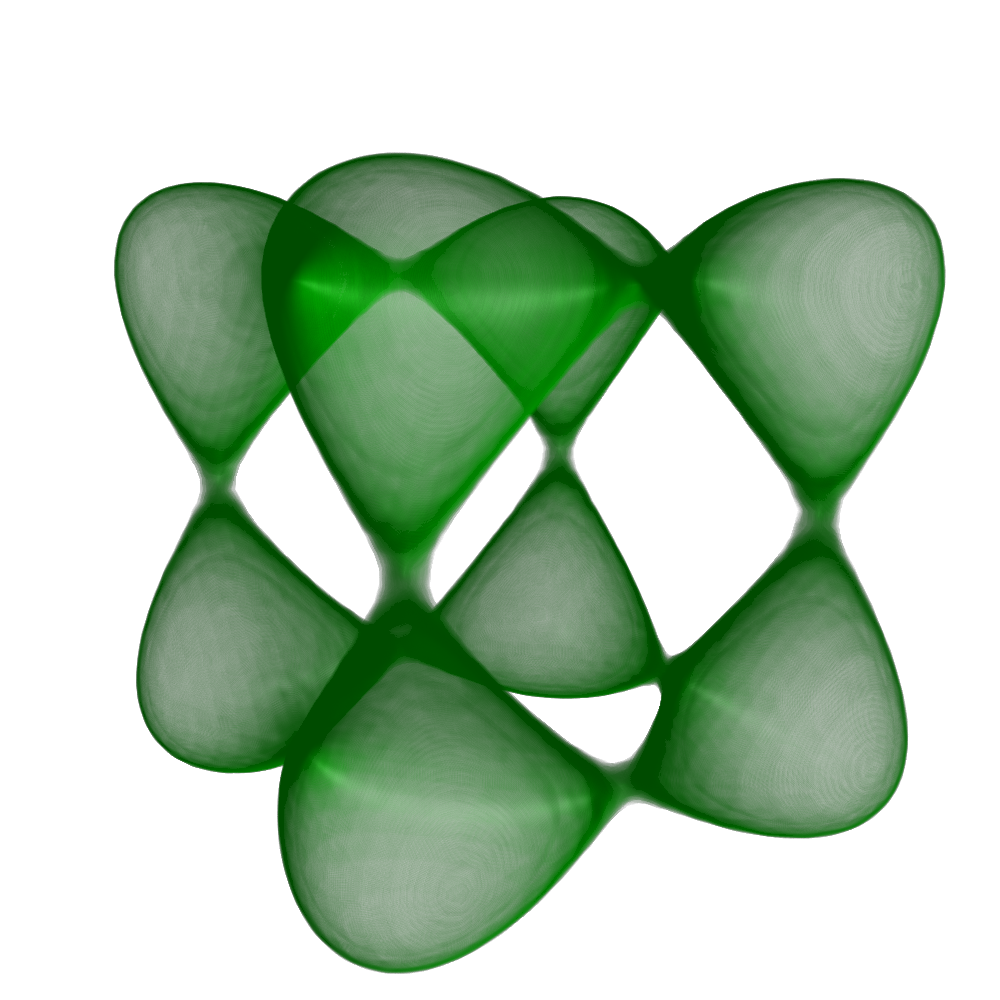 Gaussian mixtures 
(four Gaussians) 
(Monte Carlo)
Quantile interpolation
(two quantiles)
Quantile interpolation
(four quantiles)
Quantile interpolation
(eight quantiles)
High Dimensional Transfer Functions
Create Transfer Functions (TFs) from user selected samples in spatial domain and error/uncertainty.
Multiple linked views.
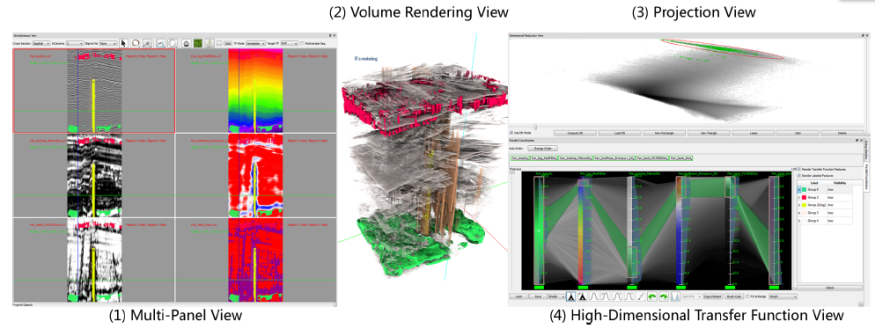 L. Zhou, C.D. Hansen. “Transfer Function Design based on User Selected Samples for Intuitive Multivariate Volume Exploration,” In Proceedings of the 2013 IEEE Pacific Visualization Symposium (PacificVis), pp. 73--80. 2013.
[Speaker Notes: We propose to create TFs from …
A system with three stages and four linked views is proposed: … explain

Use the animation]
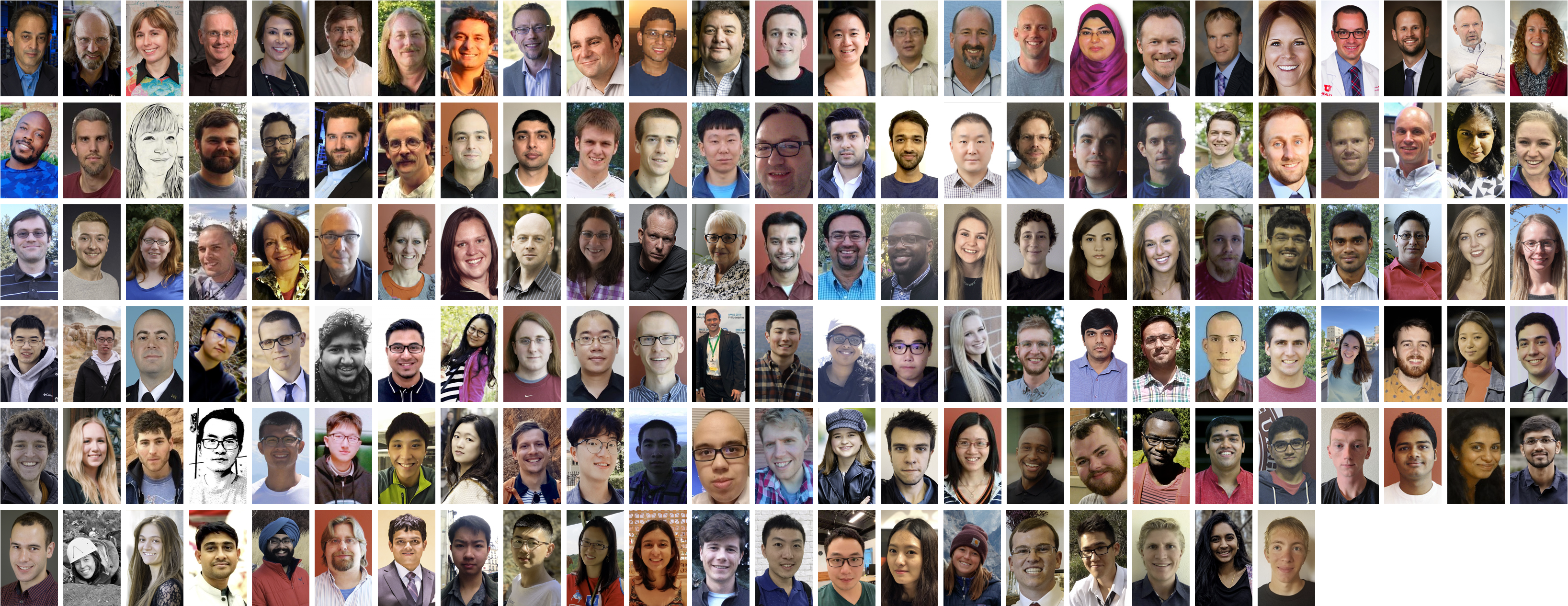 www.sci.utah.edu
crj@sci.utah.edu